Beispiel für die Anpassung des Energie-preises mit dem Preisindex Schnitzel
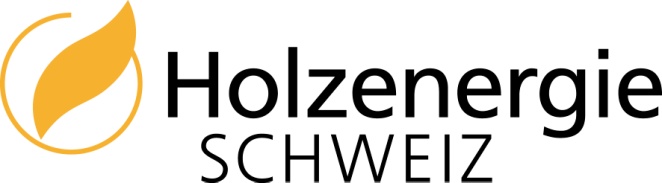 Index neu
Indice neuf
Preis neu = Preis Basis (z.B. 11.0 Rp./kWh) x
Prix neuf = Prix de base (par ex. 11.0 cts/kWh) x
Index Basis
Indice de base
Index Dezember 2023
Preis neu = Preis Basis  x
Prix neuf = Prix de base  x
Index Basiswert (z.B. Basis = Dezember 2013)
 Preis neu = 12.55 Rp./kWh
132.5
132.5
Preis neu = 11.0 Rp./kWh   x
Prix neuf = 11.0 cts/kWh   x
116.3
116.3
Exemple pour adapter le prix de l’énergie avec l’indice de prix des plaquettes
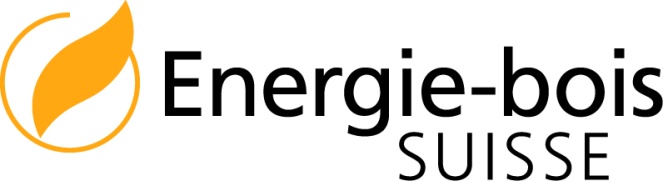 Indice décembre 2023
Indice de base (par ex. base = décembre 2013)
 Prix neuf = 12.55 cts/kWh